Lord, Prepare Me to Be a Sanctuary
[Speaker Notes: What is a sanctuary? 

In its original meaning, it means a sacred place.  Some use it as a haven---like a bird sanctuary—a place of safety.  In medieval times, fugitives would enter a church and claim SANCTUARY-- a safe place.  They were protected by the church. Many of our denominational friends call the auditorium the sanctuary---the designated, sacred place for worship.

The song suggests that we can be sanctuaries. How is that? 

Prior to the coming of Christ, the people of Israel believed that God resided in the temple in Jerusalem. This was the appropriate place where they could go to worship. When the temple fell, as it did on multiple occasions, the people were saddened, not only at the destruction of their temple, but also what they thought was the destruction of God who resided there. 

In 1 Corinthians 3, we will see a contrast from God dwelling in the temple to God dwelling within us. Let’s read.]
Temple of God
1 Corinthians 3:9-17 NKJ
9 For we are God’s fellow workers; you are God’s field, you are God’s building. 10 According to the grace of God which was given to me, as a wise master builder I have laid the foundation, and another builds on it. But let each one take heed how he builds on it. 11 For no other foundation can anyone lay than that which is laid, which is Jesus Christ.
Temple of God
1 Corinthians 3:9-17 NKJ
12 Now if anyone builds on this foundation with gold, silver, precious stones, wood, hay, straw, 13 each one’s work will become clear; for the Day will declare it, because it will be revealed by fire; and the fire will test each one’s work, of what sort it is. 14 If anyone’s work which he has built on it endures, he will receive a reward. 15 If anyone’s work is burned, he will suffer loss; but he himself will be saved, yet so as through fire.
Temple of God
1 Corinthians 3:9-17 NKJ
16 Do you not know that you are the temple of God and that the Spirit of God dwells in you? 17 If anyone defiles the temple of God, God will destroy him. For the temple of God is holy, which temple you are.
[Speaker Notes: What a humbling yet serious thought that we are the temple of God! Listen again to what Verses 16-17 said:]
Sanctuary for God’s Presence
1 Corinthians 3:16-17 NKJ
16 Do you not know that you are the temple of God and that the Spirit of God dwells in you? 

17 If anyone defiles the temple of God, God will destroy him. For the temple of God is holy, which temple you are.
[Speaker Notes: How important it is for us to maintain a holy temple--one that is undefiled!  

Remember what the Scriptures says in 1 Peter 2:9-10 

9 But ye are a chosen generation, a royal priesthood, an holy nation, a peculiar people; that ye should shew forth the praises of him who hath called you out of darkness into his marvellous light;

10 Which in time past were not a people, but are now the people of God: which had not obtained mercy, but now have obtained mercy.

Think about your temple.

Like any building, we have a foundation. We are the temple of God because God’s Spirit dwells in us. If God’s Spirit dwells in us, we have to carefully take care of our temple, our bodies, that house the Spirit.]
How Is My Foundation?
Is it cracked? 
Is it compromised? 
Will it hold the structure built upon it? 

If the foundation isn’t firm, the building won’t stand. 

Matthew 7:21-29
[Speaker Notes: We know that the foundation of a building, if it has cracks and is compromised, will not uphold the structure that has been built upon it. Therefore builders are very careful with how they lay a foundation. If they lay the foundation improperly, they will destroy it and start over again. They won’t build on top of something that won’t last. 

In laying the foundation for our temple, we must be careful in the same way, to lay a foundation that is fundamentally solid and strong. We must have a strong foundation of faith, knowledge of faith, and dedication to doing the works of faith.]
[Speaker Notes: Thinking back to our song: Lord, Prepare Me to Be a Sanctuary. 

Do you see yourself, your life, your body, as a sanctuary, as the song states, or as a temple, which Paul states? 

Is your temple pure and holy, tried and true?]
True Worship
John 4:21-24 NKJ
21 Jesus saith unto her, Woman, believe me, the hour cometh, when ye shall neither in this mountain, nor yet at Jerusalem, worship the Father. 22 Ye worship ye know not what: we know what we worship: for salvation is of the Jews. 23 But the hour cometh, and now is, when the true worshippers shall worship the Father in spirit and in truth: for the Father seeketh such to worship him. 24 God is a Spirit: and they that worship him must worship him in spirit and in truth.
[Speaker Notes: We must see ourselves like living temples of God—We are a sanctuary- a safe place- a place that is sacred—our hearts – are they pure and holy?  Keeping that thought listen to what Jesus said to the Woman at the Well. 

In John 4:21-24, Jesus said….

Would true worship happen in our temple? 

If not, why not?]
Responding to Difficulty
James 1:12
12 Blessed is the man that endureth temptation: for when he is tried, he shall receive the crown of life, which the Lord hath promised to them that love him.

The idea of persevering is not just to ‘grin and bear it’ but to remain under trials in a such a way that we glorify God as we learn the lessons the trials are meant to teach us...” Robert Louis Stevenson
[Speaker Notes: What keeps us from being sanctuaries and temples for Christ? Is it lack of knowledge that this is what we are supposed to be? Or lack of discipline when it comes to living our lives as His temple? 

We can’t control many of the circumstances of our lives, but we can control how we respond to them. How we respond to difficulty is very important to our Father.  

Lord Prepare Me to be a Sanctuary, Pure and Holy, TRIED AND TRUE

James 1:12]
Think About Joseph
Genesis 39:19-20
19 And it came to pass, when his master heard the words of his wife, which she spake unto him, saying, After this manner did thy servant to me; that his wrath was kindled. 20 And Joseph's master took him, and put him into the prison, a place where the king's prisoners were bound: and he was there in the prison.
[Speaker Notes: Think about how Joseph faced trials.  Was he one that endured? His trials, like ours, helps develop our faith and makes us stronger.]
Tried and True
Genesis 40: 14
14 But think on me when it shall be well with thee, and shew kindness, I pray thee, unto me, and make mention of me unto Pharaoh, and bring me out of this house:
[Speaker Notes: How did Joseph feel about this??  Genesis 40:14

He sure didn’t enjoy them!  Someone has said that “A trial isn’t a trial unless it makes you want to quit.”  Ever felt like quitting? 

God sometimes uses our trials to determine the genuineness of our faith. 

Remember what Job said in Job 13:15 “Though he slay me, yet will I trust in Him….”]
3 Options During Trials
Prisoner of Self-Pity
Dungeon of Despair
Sanctuary of God’s Presence
[Speaker Notes: Sometimes when we go through trials or difficult circumstances, we have 3 options: 
Prisoner of Self-Pity
Dungeon of Despair
Sanctuary for God’s Presence]
[Speaker Notes: Regardless if you are in a pit, prison or a palace, God can still dwell there.  Can others see how well lit your sanctuary is? 

Listen to the words of Isaiah: Isaiah 57:15

The high and lofty one who lives in eternity,    the Holy One, says this:“I live in the high and holy place    with those whose spirits are contrite and humble.I restore the crushed spirit of the humble    and revive the courage of those with repentant hearts.]
Sanctuary for God’s Purposes
Genesis 39:21-23
21 But the Lord was with Joseph, and shewed him mercy, and gave him favour in the sight of the keeper of the prison.
22 And the keeper of the prison committed to Joseph's hand all the prisoners that were in the prison; and whatsoever they did there, he was the doer of it.
23 The keeper of the prison looked not to any thing that was under his hand; because the Lord was with him, and that which he did, the Lord made it to prosper.
[Speaker Notes: As we look at Joseph life and reflect on our own, are we a sanctuary for God’s purposes?]
The Story Unfolds
Genesis 40:1-4
1And it came to pass after these things, that the butler of the king of Egypt and his baker had offended their lord the king of Egypt.
2 And Pharaoh was wroth against two of his officers, against the chief of the butlers, and against the chief of the bakers.
3 And he put them in ward in the house of the captain of the guard, into the prison, the place where Joseph was bound.
4 And the captain of the guard charged Joseph with them, and he served them: and they continued a season in ward.
[Speaker Notes: The prison looked like a useless detour but it was actually the pathway to the palace.  God is very concerned about the details of our lives. 

Matthew 10:29 Are not two sparrows sold for a farthing? And one of them shall not fall on the ground without your Father. 30 But the very hairs of your head are all numbered. 31 Fear ye not therefore, ye are of more value than many sparrows.]
Sanctuary for God’s Praise
Genesis 40:5-8
5 And they dreamed a dream both of them, each man his dream in one night, each man according to the interpretation of his dream, the butler and the baker of the king of Egypt, which were bound in the prison.
6 And Joseph came in unto them in the morning, and looked upon them, and, behold, they were sad.
7 And he asked Pharaoh's officers that were with him in the ward of his lord's house, saying, Wherefore look ye so sadly to day?
8 And they said unto him, We have dreamed a dream, and there is no interpreter of it. And Joseph said unto them, Do not interpretations belong to God? tell me them, I pray you.
[Speaker Notes: Dreams were what initially got Joseph into trouble with his brothers.  He could have hated the thought of dreams, but instead Joseph understood his circumstances were a sanctuary of praise….

Genesis 50:20
20 But as for you, you meant evil against me; but God meant it for good, in order to bring it about as it is this day, to save many people alive.

We may never know or understand our circumstances but may we never take for granted that others are seeing how we react.  They will see just how much our sanctuary has been prepared!]
We are God’s Temple
2 Corinthians 6:16
16 And what agreement hath the temple of God with idols? for ye are the temple of the living God; as God hath said, I will dwell in them, and walk in them; and I will be their God, and they shall be my people.
Romans 8:9
9 But you are not in the flesh but in the Spirit, if indeed the Spirit of God dwells in you. Now if anyone does not have the Spirit of Christ, he is not His.
Romans 8:1
5 There is therefore now no condemnation to those who are in Christ Jesus, who do not walk according to the flesh, but according to the Spirit.
Dwelling Place of God
Ephesians 2:20-22
20 having been built on the foundation of the apostles and prophets, Jesus Christ Himself being the chief cornerstone, 21 in whom the whole building, being fitted together, grows into a holy temple in the Lord, 22 in whom you also are being built together for a dwelling place of God in the Spirit.
Where God Dwells
Revelation 21:3
3 And I heard a loud voice from heaven saying, “Behold, the tabernacle of God is with men, and He will dwell with them, and they shall be His people. God Himself will be with them and be their God.”
[Speaker Notes: On that day, everything will be holy, all that exists will be the sanctuary of God. Angels and mankind will cry out in a glorious chorus of praise and worship to their creator and king: Holy, holy, holy is the Lord God Almighty! 

Until that day, however, Christians are the spiritual house which is being built. We are the sanctuary of God on earth. Let us all sing of that day when we will be with God and our faith will be sight:]
Are you a Sanctuary? Does God dwell in you?
Lord, pre-pare me to be a sanctuaryPure and holy, tried and true;With thanksgiving I'll be a livingSanctuary for You.
It is you, LordWho came to saveThe heart and soulof every man.It is you LordWho knows my weakness,Who gives me strength,With thine own hand.
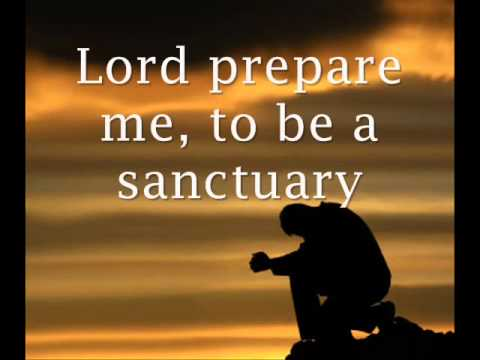